VATRUSHKI OT BABUSHKI
Игра по информационной безопасности
Наша команда
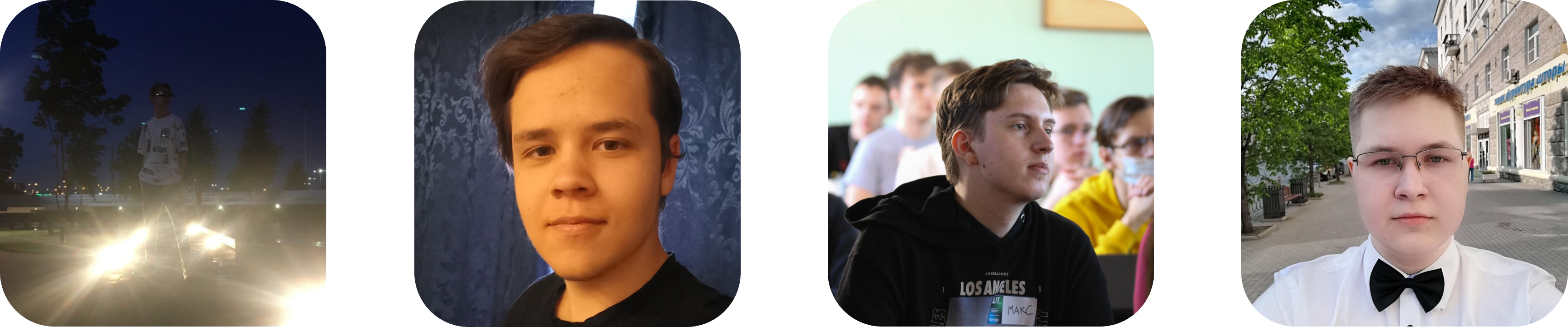 Тимлид/Дизайнер
Аналитик
Разработчик
Разработчик
Ершов Александр
Стариков Михаил
Кудряков Максим
Лямпасов Дмитрий
Идея проекта
Наша игра – это обучающая викторина с элементами 2D приключения, способная дать игроку необходимый минимум знаний об информационной безопасности и безопасному поведению в интернете.
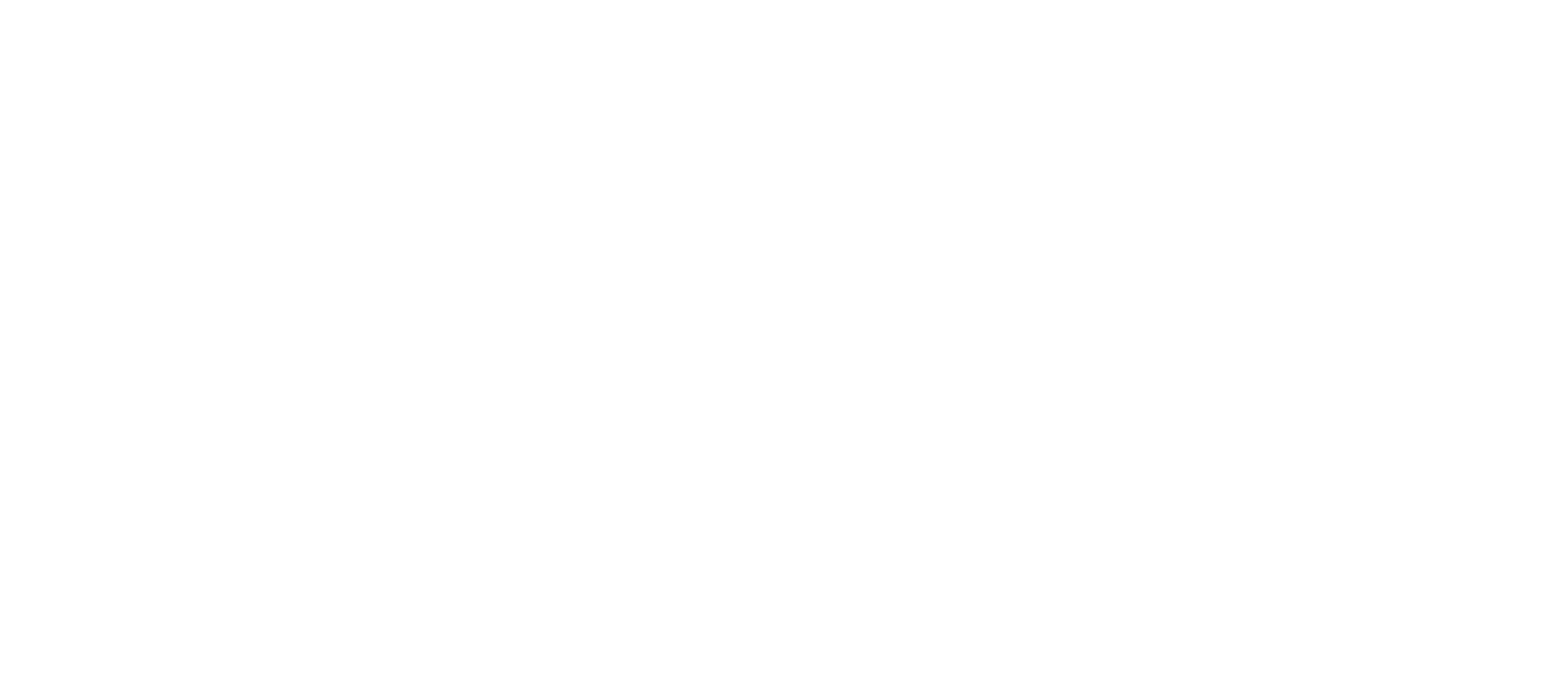 Целевая аудитория
Аналитика:
Мы провели опрос среди людей разных возрастных категорий и выяснили, что в большинстве нашей игрой заинтересованы люди от 13 до 19 лет.
Пользователи - это люди, которые не имеют практически никаких знаний в области информационной безопасности, однако желающие повысить свою грамотность и свой уровень образования в этой сфере.
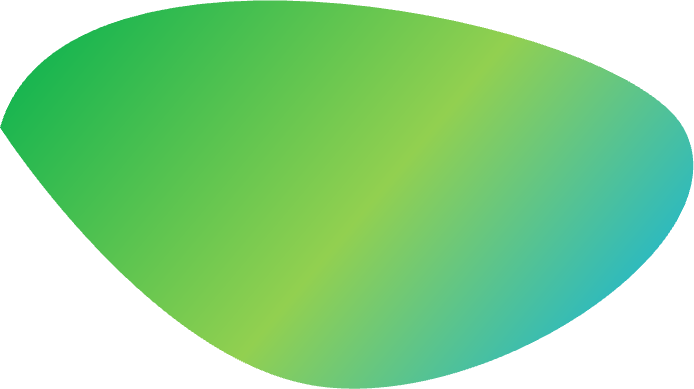 Анализ конкурентов
ThreatGEN: Red vs. Blue
Сложность
1
это игровой симулятор кибербезопасности, предназначенный для тех, кто интересуется кибербезопасностью в реальном мире.
Сложная и непонятная игра для новичка в сфере ИБ
Дисбаланс
2
Играть за сторону защиты довольно сложно
Анализ конкурентов
и-риски.рф
Простота
1
Ресурс направленный на профилактику рисков и угроз, связанных с использованием несовершеннолетними сети Интернет, и предназначен для детей от 12 лет.
Наоборот слишком простая игра, подходит лишь самым маленьким
Направленность
2
Игра направлена на изучение только интернет безопасности
Цели и задачи
Цель:
Задача 1
Помочь людям получить знания в сфере ИБ интересным путём
Задача 1
Задача 3
Задача 2
Анализ конкурентов и создание своей идеи игры.
Реализация проекта
Задача 3
Задача 2
Задача 4
Выбор и изучение софта для реализации идеи.
Финальная работа над проектом, добавление различных улучшений.
Задача 4
Решение:
Для предотвращения неприятных ситуаций, связанных со взломами, каждый пользователь должен обладать хотя бы минимальными знаниями об информационной безопасности. Конечно, можно запросто найти и прочесть какие-нибудь нудные и заумные статьи в том же интернете, но не лучше ли совместить приятное с полезным и получать необходимые знания, играя в компьютерную игру?
Технологический стек
Adobe Photoshop
Использовал дизайнер для создания общего вида приложения, каждого элемента в игре
Технологический стек
Unity
Использовали разработчики для реализации игры, создания игрового процесса
Технологический стек
Adobe Photoshop
Использовал дизайнер для создания общего вида приложения, каждого элемента в игре
Word
Visual Studio
Использовал аналитик для сбора вопросов для викторин
Использовали разработчики для написания кода игры
Технологический стек
Word
Использовал аналитик для сбора вопросов для викторин
Геймплей: Карта
В начале игры перед вами открывается карта города, на которой будут отмечены вступительные задания. По мере их прохождения на карте будут появляться новые более сложные задания.
Геймплей:Задания
Суть каждого задания состоит в ответе на определенное количество вопросов. В игре будет 3 сложности заданий: легкие, средние и сложные.
Геймплей:Задания
В случае неверного ответа игрок увидит такой экран и сможет вернуться на карту, на которой вновь может начать проходить это задание
Дизайн
За основу карты взята карта города Екатеринбурга. Задним фоном заданий также будут пейзажи Екатеринбурга, которые будут меняться в зависимости от их расположения.
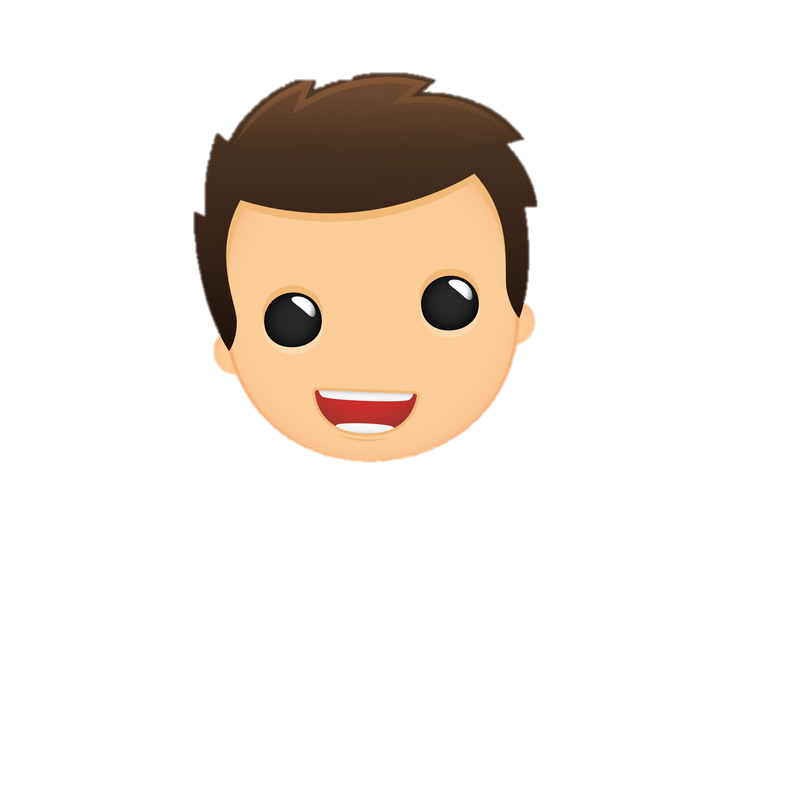 Повествование
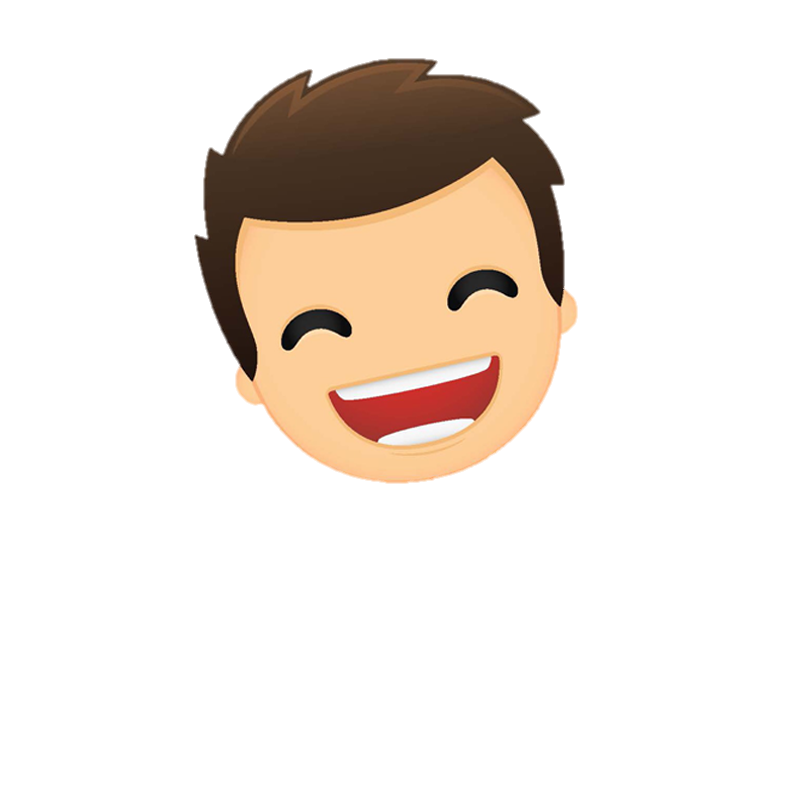 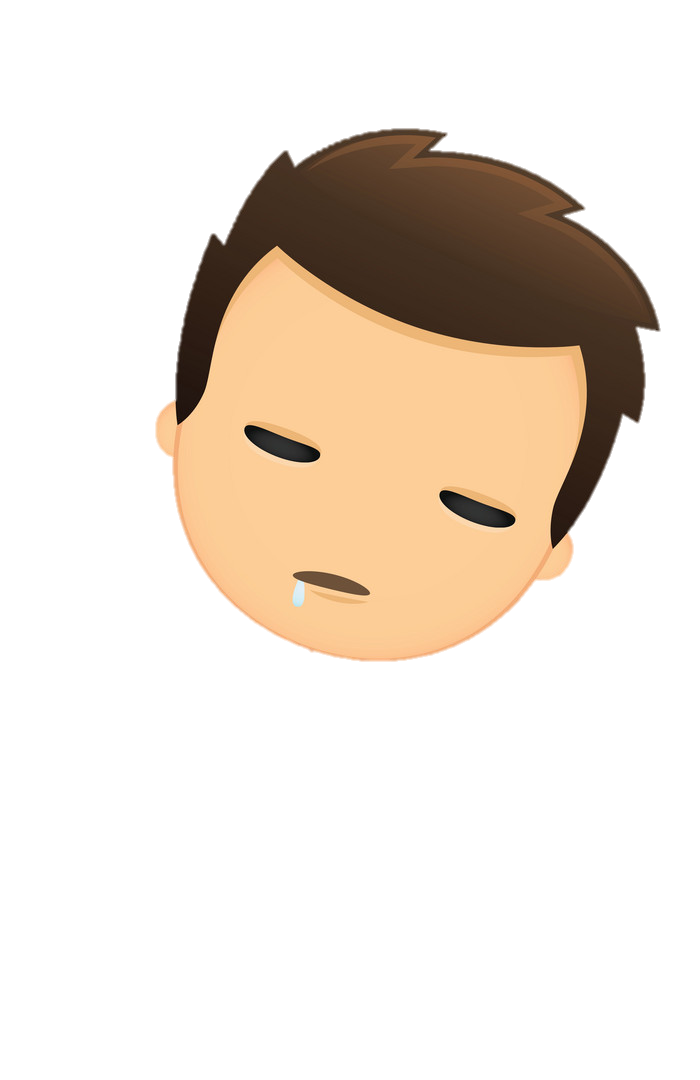 Сюжет разворачивается вокруг Нубика, который при помощи своего друга Подручного пытается остановить хакерские атаки злобного Рыбака.
Ссылки
Trello
https://trello.com/b/yg6K6H6i/vatrushki-ot-babushki
Видео демонстрация
https://disk.yandex.ru/d/h0ZAdo5HcueLiQ
Карточка проекта
https://project.ai-info.ru/teams/vatrushki-ot-babushki
СПАСИБО ЗА ВНИМАНИЕ
VATRUSHKI OT BABUSHKI